Deep Processing QA& Information Retrieval
Ling573
NLP Systems and Applications
April 11, 2013
Roadmap
PowerAnswer-2: Deep processing Q/A
Problem: 
Matching Topics and Documents	
Methods:
Vector Space Model
Retrieval evaluation
PowerAnswer2
Language Computer Corp. 
Lots of UT Dallas affiliates
Tasks: factoid questions
Major novel components:
Web-boosting of results
COGEX logic prover
Temporal event processing
Extended semantic chains
Results: “Above median”: 53.4% main
Challenges: Co-reference
Single, basic referent:
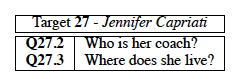 Challenges: Co-reference
Single, basic referent:


Multiple possible antecedents:
Depends on previous correct answers
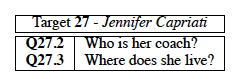 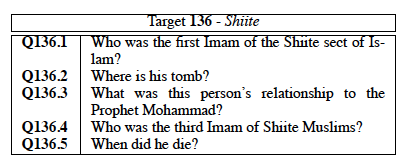 Challenges: Events
Event answers:
Not just nominal concepts
Challenges: Events
Event answers:
Not just nominal concepts
Nominal events:
Preakness 1998
Challenges: Events
Event answers:
Not just nominal concepts
Nominal events:
Preakness 1998
Complex events:
Plane clips cable wires in Italian resort
Challenges: Events
Event answers:
Not just nominal concepts
Nominal events:
Preakness 1998
Complex events:
Plane clips cable wires in Italian resort

Establish question context, constraints
Handling Question Series
Given target and series, how deal with reference?
Handling Question Series
Given target and series, how deal with reference?
Shallowest approach:
Concatenation:
Add the ‘target’ to the question
Handling Question Series
Given target and series, how deal with reference?
Shallowest approach:
Concatenation:
Add the ‘target’ to the question
Shallow approach:
Replacement:
Replace all pronouns with target
Handling Question Series
Given target and series, how deal with reference?
Shallowest approach:
Concatenation:
Add the ‘target’ to the question
Shallow approach:
Replacement:
Replace all pronouns with target
Least shallow approach:
Heuristic reference resolution
Question Series Results
No clear winning strategy
Question Series Results
No clear winning strategy
All largely about the target
So no big win for anaphora resolution
If using bag-of-words features in search, works fine
Question Series Results
No clear winning strategy
All largely about the target
So no big win for anaphora resolution
If using bag-of-words features in search, works fine

‘Replacement’ strategy can be problematic 
E.g. Target=Nirvana:
What is their biggest hit?
Question Series Results
No clear winning strategy
All largely about the target
So no big win for anaphora resolution
If using bag-of-words features in search, works fine

‘Replacement’ strategy can be problematic 
E.g. Target=Nirvana:
What is their biggest hit?
When was the band formed?
Question Series Results
No clear winning strategy
All largely about the target
So no big win for anaphora resolution
If using bag-of-words features in search, works fine

‘Replacement’ strategy can be problematic 
E.g. Target=Nirvana:
What is their biggest hit?
When was the band formed?
Wouldn’t replace ‘the band’
Question Series Results
No clear winning strategy
All largely about the target
So no big win for anaphora resolution
If using bag-of-words features in search, works fine

‘Replacement’ strategy can be problematic 
E.g. Target=Nirvana:
What is their biggest hit?
When was the band formed?
Wouldn’t replace ‘the band’

Most teams concatenate
PowerAnswer-2
Factoid QA system:
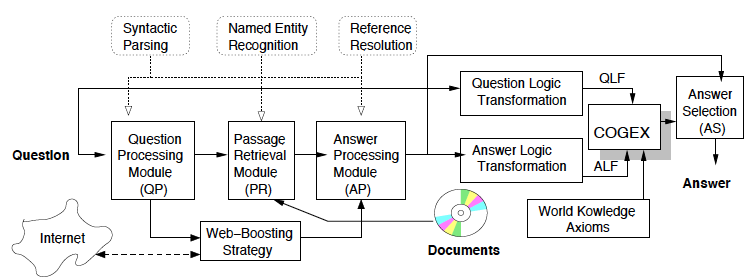 PowerAnswer-2
Standard main components:
Question analysis, passage retrieval, answer processing
PowerAnswer-2
Standard main components:
Question analysis, passage retrieval, answer processing
Web-based answer boosting
PowerAnswer-2
Standard main components:
Question analysis, passage retrieval, answer processing
Web-based answer boosting
Complex components:
PowerAnswer-2
Standard main components:
Question analysis, passage retrieval, answer processing
Web-based answer boosting
Complex components:
COGEX abductive prover
Word knowledge, semantics:
Extended WordNet, etc
Temporal processing
Web-Based Boosting
Create search engine queries from question
Web-Based Boosting
Create search engine queries from question
Extract most redundant answers from search
Cf. Dumais et al – AskMSR; Lin – ARANEA
Web-Based Boosting
Create search engine queries from question
Extract most redundant answers from search
Cf. Dumais et al - AskMSR; Lin – ARANEA
Increase weight on TREC candidates that match
Higher weight if higher frequency
Web-Based Boosting
Create search engine queries from question
Extract most redundant answers from search
Cf. Dumais et al - AskMSR; Lin – ARANEA
Increase weight on TREC candidates that match
Higher weight if higher frequency
Intuition:
Common terms in search likely  to be answer
QA answer search too focused on query terms
Web-Based Boosting
Create search engine queries from question
Extract most redundant answers from search
Cf. Dumais et al - AskMSR; Lin – ARANEA
Increase weight on TREC candidates that match
Higher weight if higher frequency
Intuition:
Common terms in search likely  to be answer
QA answer search too focused on query terms
Reweighting improves
Web-boosting improves significantly: 20%
Deep Processing: Query/Answer Formulation
Preliminary shallow processing:
Tokenization, POS tagging, NE recognition, Preprocess
Deep Processing: Query/Answer Formulation
Preliminary shallow processing:
Tokenization, POS tagging, NE recognition, Preprocess
Parsing creates syntactic representation:
Focused on nouns, verbs, and particles 
Attachment
Deep Processing: Query/Answer Formulation
Preliminary shallow processing:
Tokenization, POS tagging, NE recognition, Preprocess
Parsing creates syntactic representation:
Focused on nouns, verbs, and particles 
Attachment
Coreference resolution links entity references
Deep Processing: Query/Answer Formulation
Preliminary shallow processing:
Tokenization, POS tagging, NE recognition, Preprocess
Parsing creates syntactic representation:
Focused on nouns, verbs, and particles 
Attachment
Coreference resolution links entity references
Translate to full logical form
As close as possible to syntax
Syntax to Logical Form
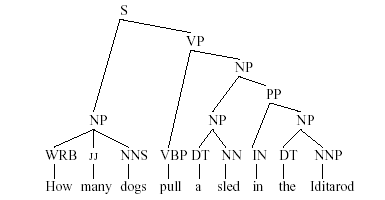 Syntax to Logical Form
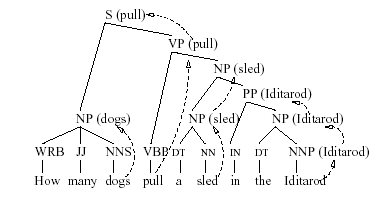 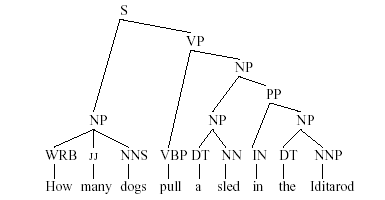 Syntax to Logical Form
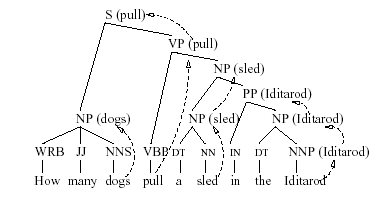 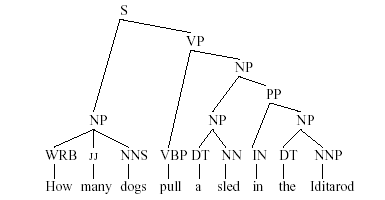 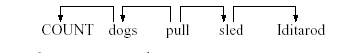 Deep Processing:Answer Selection
Lexical chains:
Bridge gap in lexical choice b/t Q and A
Improve retrieval and answer selection
Deep Processing:Answer Selection
Lexical chains:
Bridge gap in lexical choice b/t Q and A
Improve retrieval and answer selection
Create connections between synsets through topicality
Q: When was the internal combustion engine invented?
A: The first internal-combustion engine was built in 1867.
invent → create_mentally → create → build
Deep Processing:Answer Selection
Lexical chains:
Bridge gap in lexical choice b/t Q and A
Improve retrieval and answer selection
Create connections between synsets through topicality
Q: When was the internal combustion engine invented?
A: The first internal-combustion engine was built in 1867.
invent → create_mentally → create → build

Perform abductive reasoning b/t QLF & ALF
Tries to justify answer given question
Deep Processing:Answer Selection
Lexical chains:
Bridge gap in lexical choice b/t Q and A
Improve retrieval and answer selection
Create connections between synsets through topicality
Q: When was the internal combustion engine invented?
A: The first internal-combustion engine was built in 1867.
invent → create_mentally → create → build

Perform abductive reasoning b/t QLF & ALF
Tries to justify answer given question 
Yields 12% improvement in accuracy!
Temporal Processing
16% of factoid questions include time reference
Temporal Processing
16% of factoid questions include time reference
Index documents by date: absolute, relative
Temporal Processing
16% of factoid questions include time reference
Index documents by date: absolute, relative
Identify temporal relations b/t events
Store as triples of (S, E1, E2)
S is temporal relation signal – e.g. during, after
Temporal Processing
16% of factoid questions include time reference
Index documents by date: absolute, relative
Identify temporal relations b/t events
Store as triples of (S, E1, E2)
S is temporal relation signal – e.g. during, after
Answer selection:
Prefer passages matching Question temporal constraint
Discover events related by temporal signals in Q & As
Perform temporal unification; boost good As
Temporal Processing
16% of factoid questions include time reference
Index documents by date: absolute, relative
Identify temporal relations b/t events
Store as triples of (S, E1, E2)
S is temporal relation signal – e.g. during, after
Answer selection:
Prefer passages matching Question temporal constraint
Discover events related by temporal signals in Q & As
Perform temporal unification; boost good As
Improves only by 2%
Mostly captured by surface forms
Results
Matching Topics and Documents
Two main perspectives:
Pre-defined, fixed, finite topics:
“Text Classification”
Matching Topics and Documents
Two main perspectives:
Pre-defined, fixed, finite topics:
“Text Classification”

Arbitrary topics, typically defined by statement of information need (aka query)
“Information Retrieval”
Ad-hoc retrieval
Information Retrieval Components
Document collection:
Used to satisfy user requests, collection of:
Information Retrieval Components
Document collection:
Used to satisfy user requests, collection of:
Documents:
Basic unit available for retrieval
Information Retrieval Components
Document collection:
Used to satisfy user requests, collection of:
Documents:
Basic unit available for retrieval
Typically: Newspaper story, encyclopedia entry
Information Retrieval Components
Document collection:
Used to satisfy user requests, collection of:
Documents:
Basic unit available for retrieval
Typically: Newspaper story, encyclopedia entry
Alternatively: paragraphs, sentences; web page, site
Information Retrieval Components
Document collection:
Used to satisfy user requests, collection of:
Documents:
Basic unit available for retrieval
Typically: Newspaper story, encyclopedia entry
Alternatively: paragraphs, sentences; web page, site
Query: 
Specification of information need
Information Retrieval Components
Document collection:
Used to satisfy user requests, collection of:
Documents:
Basic unit available for retrieval
Typically: Newspaper story, encyclopedia entry
Alternatively: paragraphs, sentences; web page, site
Query: 
Specification of information need 	
Terms:
Minimal units for query/document
Information Retrieval Components
Document collection:
Used to satisfy user requests, collection of:
Documents:
Basic unit available for retrieval
Typically: Newspaper story, encyclopedia entry
Alternatively: paragraphs, sentences; web page, site
Query: 
Specification of information need 	
Terms:
Minimal units for query/document
Words, or phrases
Information Retrieval Architecture
Vector Space Model
Basic representation:
Document and query semantics defined by their terms
Vector Space Model
Basic representation:
Document and query semantics defined by their terms
Typically ignore any syntax
Bag-of-words  (or Bag-of-terms)
Dog bites man == Man bites dog
Vector Space Model
Basic representation:
Document and query semantics defined by their terms
Typically ignore any syntax
Bag-of-words  (or Bag-of-terms)
Dog bites man == Man bites dog

Represent documents and queries as
Vectors of term-based features
Vector Space Model
Basic representation:
Document and query semantics defined by their terms
Typically ignore any syntax
Bag-of-words  (or Bag-of-terms)
Dog bites man == Man bites dog

Represent documents and queries as
Vectors of term-based features
E.g. 
N:
Vector Space Model
Basic representation:
Document and query semantics defined by their terms
Typically ignore any syntax
Bag-of-words  (or Bag-of-terms)
Dog bites man == Man bites dog

Represent documents and queries as
Vectors of term-based features
E.g. 
N:
# of terms in vocabulary of collection: Problem?
Representation
Solution 1: 
Binary features: 
w=1 if term present, 0 otherwise

Similarity:
Number of terms in common
Dot product


Issues?
VSM Weights
What should the weights be?
“Aboutness”
To what degree is this term what document is about?
Within document measure
Term frequency (tf): # occurrences of t in doc j

Examples:
Terms: chicken, fried, oil, pepper
D1: fried chicken recipe: (8, 2, 7,4)
D2: poached chick recipe: (6, 0, 0, 0)
Q: fried chicken: (1, 1, 0, 0)
Vector Space Model (II)
Documents & queries:
Document collection: term-by-document matrix




View as vector in multidimensional space
Nearby vectors are related

Normalize for vector length
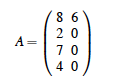 Vector Space Model
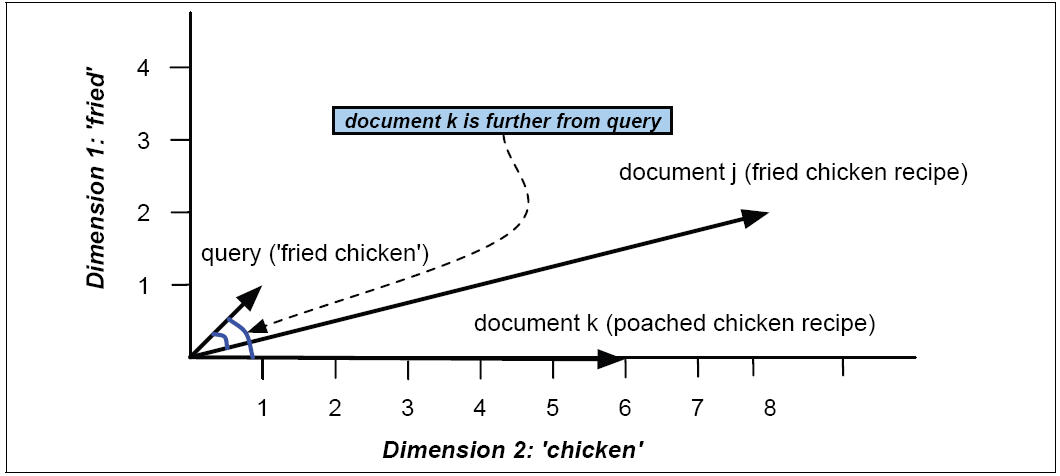 Vector Similarity Computation
Normalization:
Improve over dot product
Capture weights
Compensate for document length
:
Vector Similarity Computation
Normalization:
Improve over dot product
Capture weights
Compensate for document length
Cosine similarity
Vector Similarity Computation
Normalization:
Improve over dot product
Capture weights
Compensate for document length
Cosine similarity



Identical vectors:
Vector Similarity Computation
Normalization:
Improve over dot product
Capture weights
Compensate for document length
Cosine similarity



Identical vectors: 1
No overlap:
Vector Similarity Computation
Normalization:
Improve over dot product
Capture weights
Compensate for document length
Cosine similarity



Identical vectors: 1
No overlap: 0
Term Weighting Redux
“Aboutness”
Term frequency (tf): # occurrences of t in doc j
Term Weighting Redux
“Aboutness”
Term frequency (tf): # occurrences of t in doc j
Chicken: 6; Fried: 1 vs Chicken: 1; Fried: 6
Term Weighting Redux
“Aboutness”
Term frequency (tf): # occurrences of t in doc j
Chicken: 6; Fried: 1 vs Chicken: 1; Fried: 6 
Question: what about ‘Representative’ vs ‘Giffords’?
Term Weighting Redux
“Aboutness”
Term frequency (tf): # occurrences of t in doc j
Chicken: 6; Fried: 1 vs Chicken: 1; Fried: 6 
Question: what about ‘Representative’ vs ‘Giffords’?
“Specificity”
How surprised are you to see this term?
Collection frequency
Inverse document frequency (idf):
Term Weighting Redux
“Aboutness”
Term frequency (tf): # occurrences of t in doc j
Chicken: 6; Fried: 1 vs Chicken: 1; Fried: 6 
Question: what about ‘Representative’ vs ‘Giffords’?
“Specificity”
How surprised are you to see this term?
Collection frequency
Inverse document frequency (idf):
Tf-idf Similarity
Variants of tf-idf prevalent in most VSM
Term Selection
Selection:
Some terms are truly useless
Term Selection
Selection:
Some terms are truly useless
Too frequent: 
Appear in most documents
Term Selection
Selection:
Some terms are truly useless
Too frequent: 
Appear in most documents
Little/no semantic content
Term Selection
Selection:
Some terms are truly useless
Too frequent: 
Appear in most documents
Little/no semantic content
Function words
E.g. the, a, and,…
Term Selection
Selection:
Some terms are truly useless
Too frequent: 
Appear in most documents
Little/no semantic content
Function words
E.g. the, a, and,…
Indexing inefficiency:
Store in inverted index: 
For each term, identify documents where it appears
‘the’: every document is a candidate match
Term Selection
Selection:
Some terms are truly useless
Too frequent: 
Appear in most documents
Little/no semantic content
Function words
E.g. the, a, and,…
Indexing inefficiency:
Store in inverted index: 
For each term, identify documents where it appears
‘the’: every document is a candidate match
Remove ‘stop words’ based on list
Usually document-frequency based
Term Creation
Too many surface forms for same concepts
Term Creation
Too many surface forms for same concepts
E.g. inflections of words: verb conjugations, plural
Process, processing, processed 
Same concept, separated by inflection
Term Creation
Too many surface forms for same concepts
E.g. inflections of words: verb conjugations, plural
Process, processing, processed 
Same concept, separated by inflection

Stem terms: 
Treat all forms as same underlying
E.g., ‘processing’ -> ‘process’; ‘Beijing’ -> ‘Beije’
Issues:
Term Creation
Too many surface forms for same concepts
E.g. inflections of words: verb conjugations, plural
Process, processing, processed 
Same concept, separated by inflection

Stem terms: 
Treat all forms as same underlying
E.g., ‘processing’ -> ‘process’; ‘Beijing’ -> ‘Beije’
Issues:
Can be too aggressive
AIDS, aids -> aid; stock, stocks, stockings -> stock
Evaluating IR
Basic measures:  Precision and Recall
Evaluating IR
Basic measures:  Precision and Recall
Relevance judgments:
For a query, returned document is relevant or non-relevant
Typically binary relevance: 0/1
Evaluating IR
Basic measures:  Precision and Recall
Relevance judgments:
For a query, returned document is relevant or non-relevant
Typically binary relevance: 0/1
T: returned documents; U: true relevant documents
R: returned relevant documents
N: returned non-relevant documents
Evaluating IR
Basic measures:  Precision and Recall
Relevance judgments:
For a query, returned document is relevant or non-relevant
Typically binary relevance: 0/1
T: returned documents; U: true relevant documents
R: returned relevant documents
N: returned non-relevant documents
Evaluating IR
Issue: Ranked retrieval
Return top 1K documents: ‘best’ first
Evaluating IR
Issue: Ranked retrieval
Return top 1K documents: ‘best’ first
10 relevant documents returned:
Evaluating IR
Issue: Ranked retrieval
Return top 1K documents: ‘best’ first
10 relevant documents returned:
In first 10 positions?
Evaluating IR
Issue: Ranked retrieval
Return top 1K documents: ‘best’ first
10 relevant documents returned:
In first 10 positions?
In last 10 positions?
Evaluating IR
Issue: Ranked retrieval
Return top 1K documents: ‘best’ first
10 relevant documents returned:
In first 10 positions?
In last 10 positions?
Score by precision and recall – which is better?
Evaluating IR
Issue: Ranked retrieval
Return top 1K documents: ‘best’ first
10 relevant documents returned:
In first 10 positions?
In last 10 positions?
Score by precision and recall – which is better?
Identical !!!
Correspond to intuition?  NO!
Evaluating IR
Issue: Ranked retrieval
Return top 1K documents: ‘best’ first
10 relevant documents returned:
In first 10 positions?
In last 10 positions?
Score by precision and recall – which is better?
Identical !!!
Correspond to intuition?  NO!

Need rank-sensitive measures
Rank-specific P & R
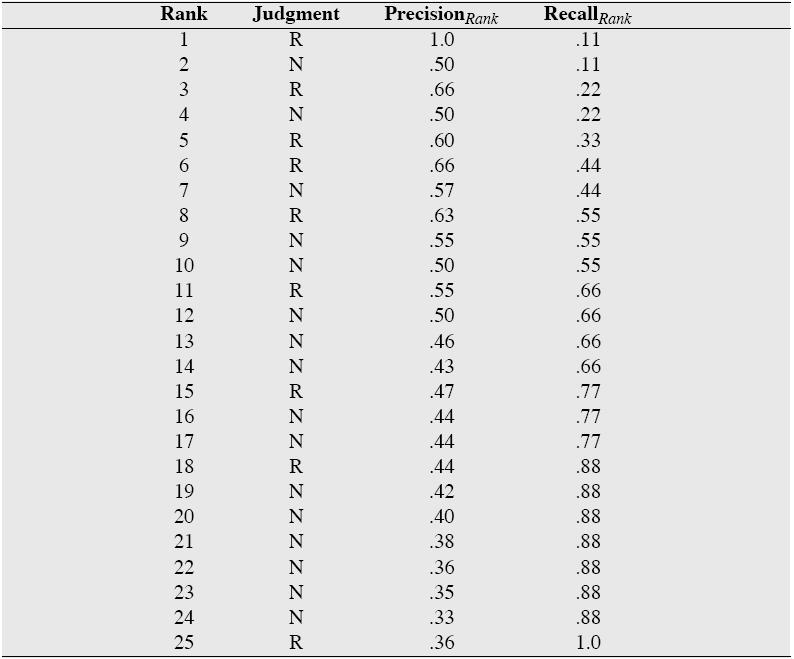 Rank-specific P & R
Precisionrank: based on fraction of reldocs at rank
Recallrank:  similarly
Rank-specific P & R
Precisionrank: based on fraction of reldocs at rank
Recallrank:  similarly
Note: Recall is non-decreasing; Precision varies
Rank-specific P & R
Precisionrank: based on fraction of reldocs at rank
Recallrank:  similarly
Note: Recall is non-decreasing; Precision varies
Issue: too many numbers; no holistic view
Rank-specific P & R
Precisionrank: based on fraction of reldocs at rank
Recallrank:  similarly
Note: Recall is non-decreasing; Precision varies
Issue: too many numbers; no holistic view
Typically, compute precision at 11 fixed levels of recall
Interpolated precision:


Can smooth variations in precision
Interpolated Precision
Comparing Systems
Create graph of precision vs recall 
Averaged over queries
Compare graphs
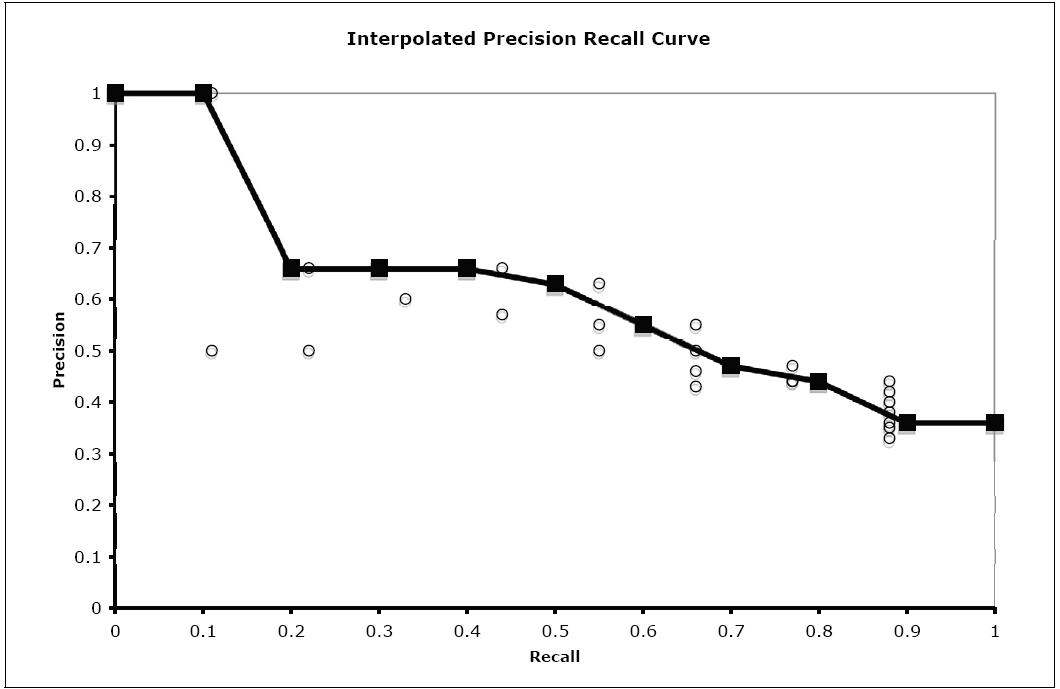 Mean Average Precision (MAP)
Traverse ranked document list:
Compute precision each time relevant doc found
Mean Average Precision (MAP)
Traverse ranked document list:
Compute precision each time relevant doc found
Average precision up to some fixed cutoff
Rr: set of relevant documents at or above r
Precision(d) : precision at rank when doc d found
Mean Average Precision (MAP)
Traverse ranked document list:
Compute precision each time relevant doc found
Average precision up to some fixed cutoff
Rr: set of relevant documents at or above r
Precision(d) : precision at rank when doc d found


Mean Average Precision: 0.6
Compute average over all queries of these averages
Mean Average Precision (MAP)
Traverse ranked document list:
Compute precision each time relevant doc found
Average precision up to some fixed cutoff
Rr: set of relevant documents at or above r
Precision(d) : precision at rank when doc d found


Mean Average Precision: 0.6
Compute average of all queries of these averages
Precision-oriented measure
Mean Average Precision (MAP)
Traverse ranked document list:
Compute precision each time relevant doc found
Average precision up to some fixed cutoff
Rr: set of relevant documents at or above r
Precision(d) : precision at rank when doc d found


Mean Average Precision: 0.6
Compute average of all queries of these averages
Precision-oriented measure
Single crisp measure: common TREC Ad-hoc
Roadmap
Retrieval systems

Improving document retrieval
Compression & Expansion techniques

Passage retrieval:
Contrasting techniques
Interactions with document retreival
Retrieval Systems
Three available systems
Lucene: Apache
Boolean systems with Vector Space Ranking
Provides basic CLI/API (Java, Python)

Indri/Lemur: Umass /CMU
Language Modeling system  (best ad-hoc)
‘Structured query language
Weighting, 
Provides both CLI/API (C++,Java)

Managing Gigabytes (MG):
Straightforward VSM
Retrieval System Basics
Main components:
Document indexing
Reads document text
Performs basic analysis
Minimally – tokenization, stopping, case folding
Potentially stemming, semantics, phrasing, etc
Builds index representation
Retrieval System Basics
Main components:
Document indexing
Reads document text
Performs basic analysis
Minimally – tokenization, stopping, case folding
Potentially stemming, semantics, phrasing, etc
Builds index representation 
Query processing and retrieval
Analyzes query (similar to document)
Incorporates any additional term weighting, etc
Retrieves based on query content
Returns ranked document list
Example (I/L)
indri-5.0/buildindex/IndriBuildIndex parameter_file
XML parameter file specifies:
 Minimally:
Index: path to output
Corpus (+): path to corpus, corpus type
Optionally:
Stemmer, field information
indri-5.0/runquery/IndriRunQuery query_parameter_file -count=1000 \
    -index=/path/to/index -trecFormat=true > result_file 
	Parameter file:  formatted queries w/query #
Lucene
Collection of classes to support IR
Less directly linked to TREC
E.g. query, doc readers
IndexWriter class
Builds, extends index
Applies analyzers to content
SimpleAnalyzer: stops, case folds, tokenizes
Also Stemmer classes, other langs, etc
Classes to read, search, analyze index
QueryParser parses query (fields, boosting, regexp)